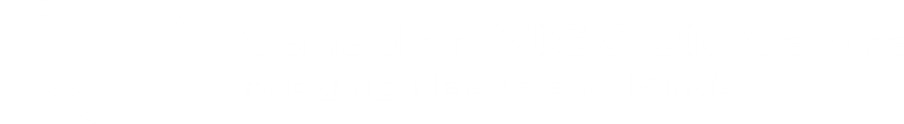 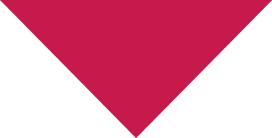 Study of Dietary Intervention Under 100  MMOL in Heart Failure
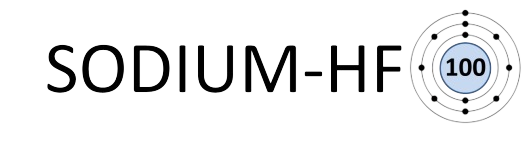 Dr Shreyas Samaga
Dept of Cardiology
Govt TD Medical College
SODIUM-HF team
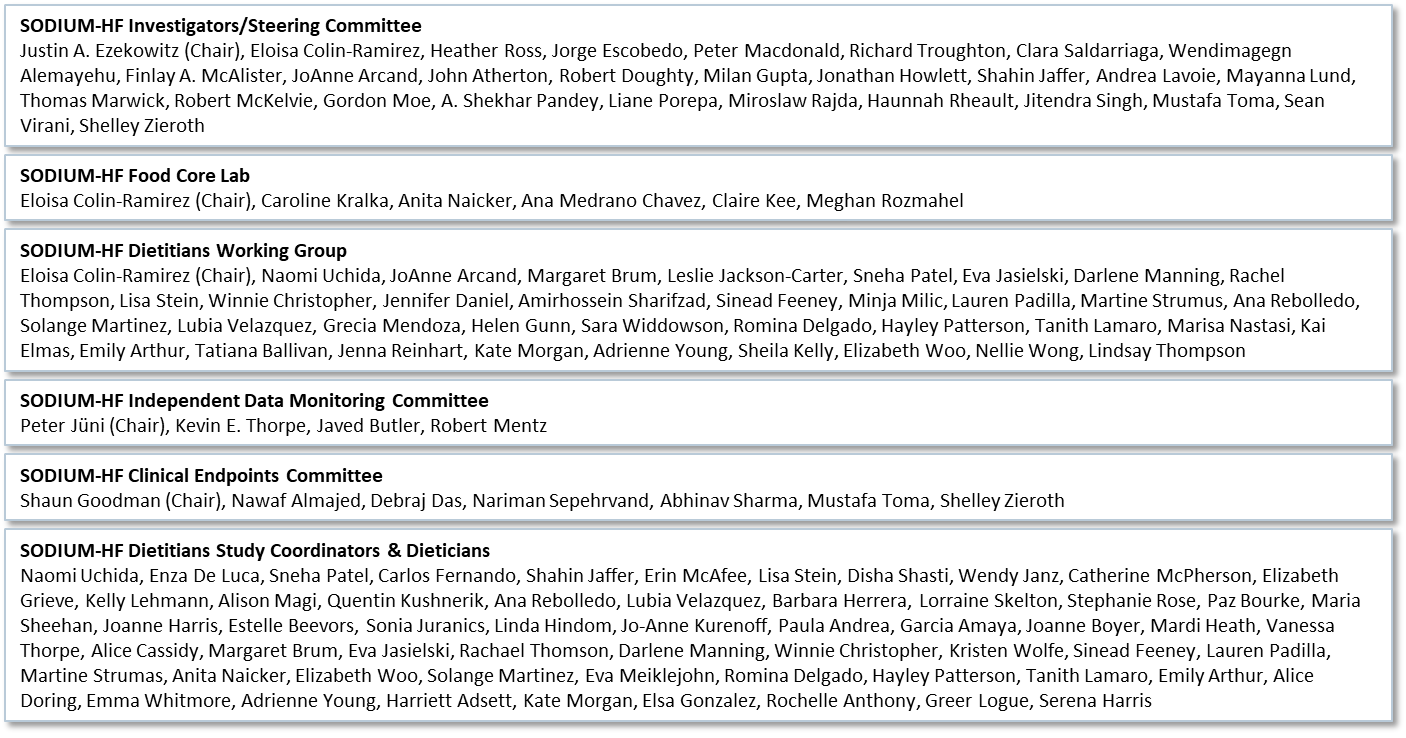 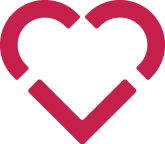 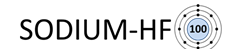 Heart Failure and Dietary Sodium
HF is associated with:
neurohormonal activation
abnormalities in autonomic control
sodium and water retention
Clinicians have focused on dietary sodium and  water restriction to minimize the risk of volume  overload for > 100 years
Little evidence supports this practice
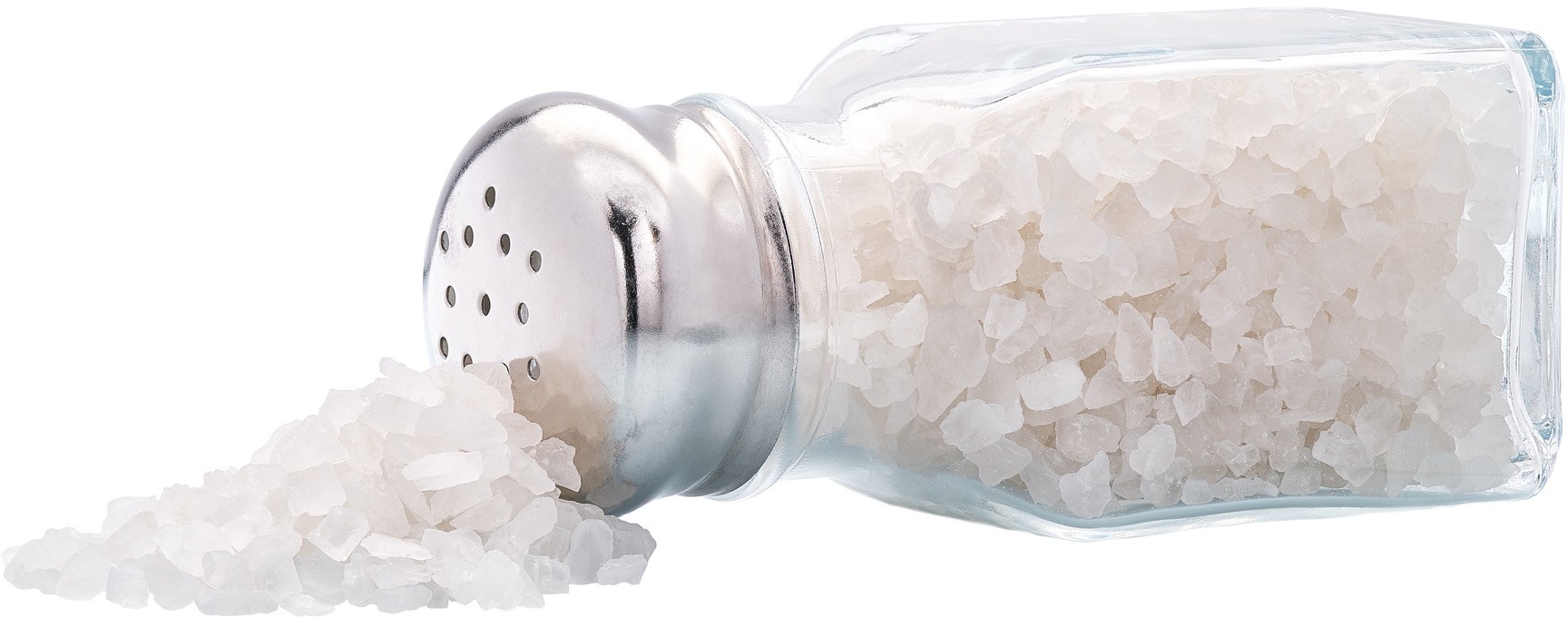 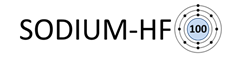 Dietary Sodium Intake
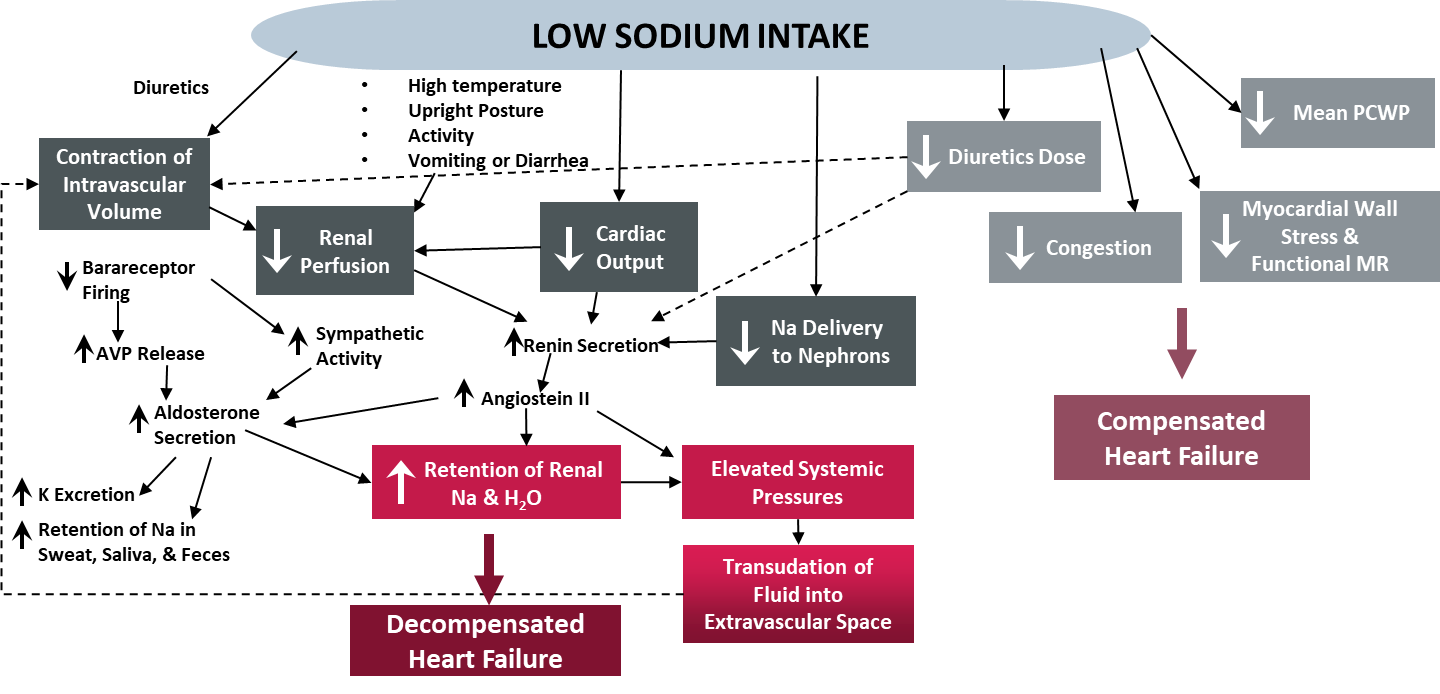 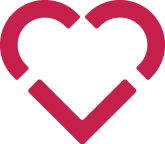 Gupta et al. Circulation 2012
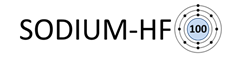 Dietary sodium: Observational studies
HF Hospitalization
Mortality
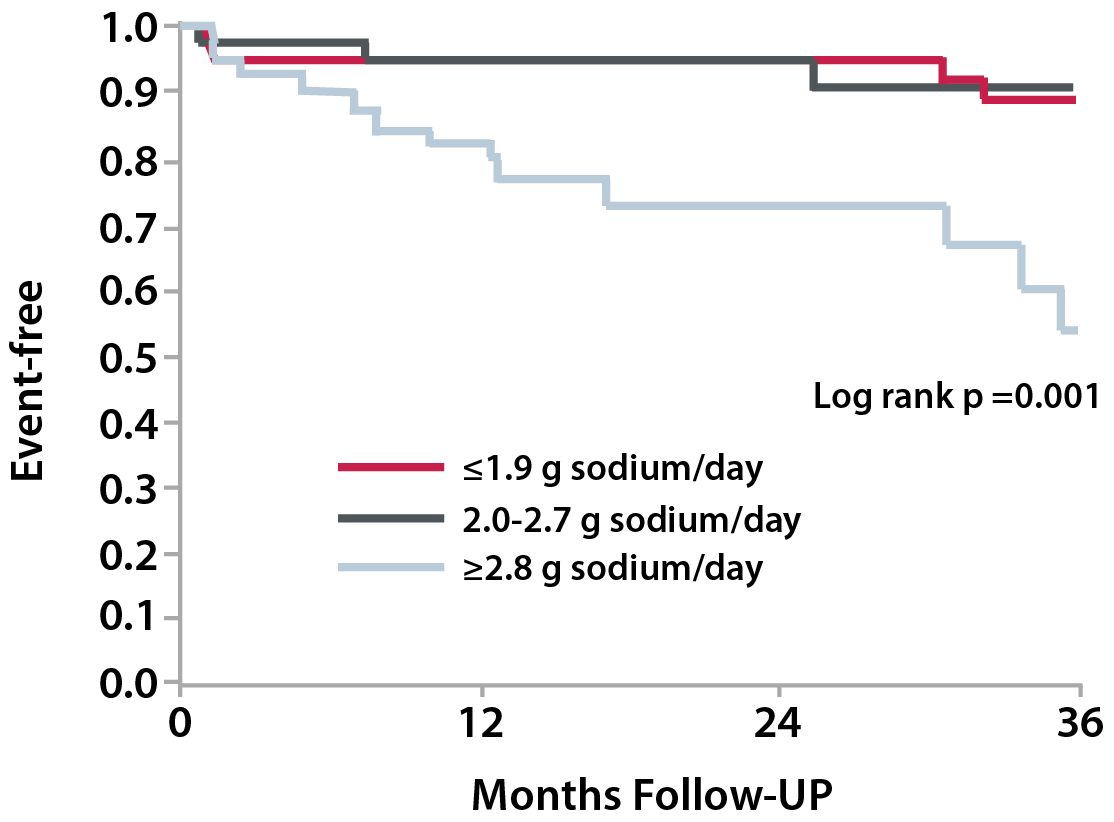 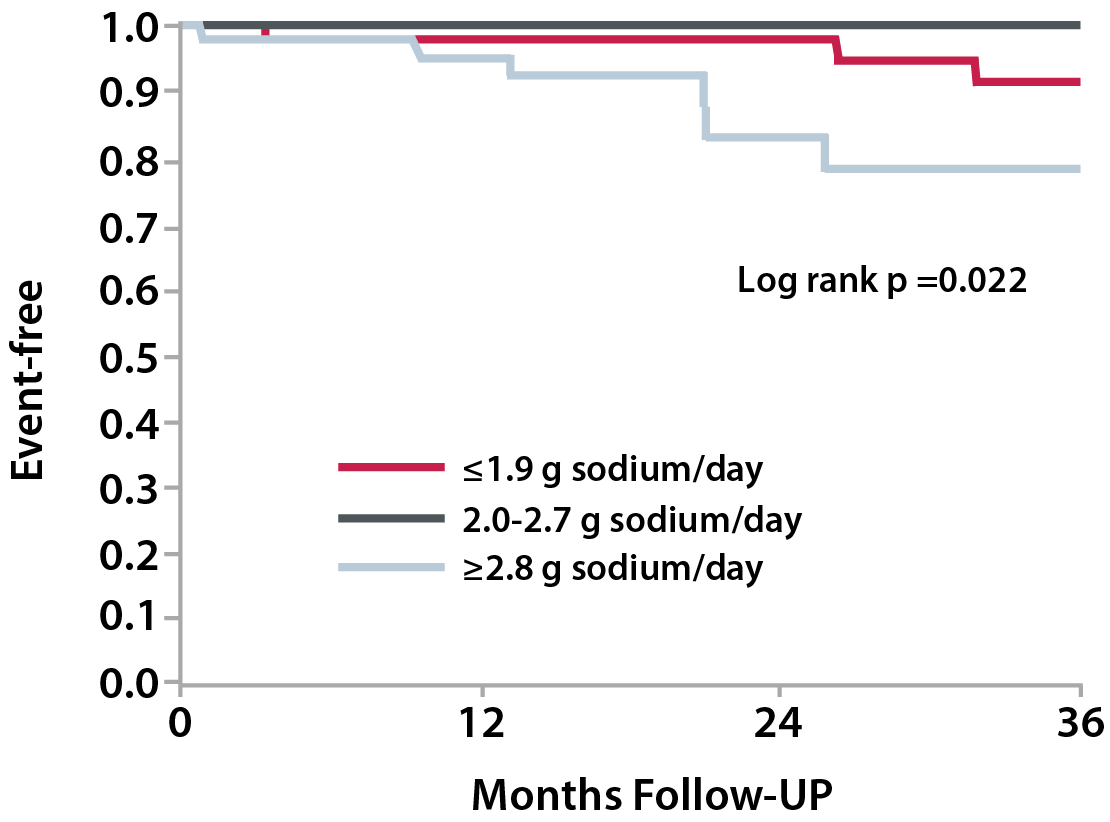 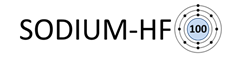 n= 123 patients with HF
Arcand et al. Am J Clin Nutr. 2011.
Dietary sodium reduction: RCT
n= 195 patients with HF, Outpatient, Mexico city
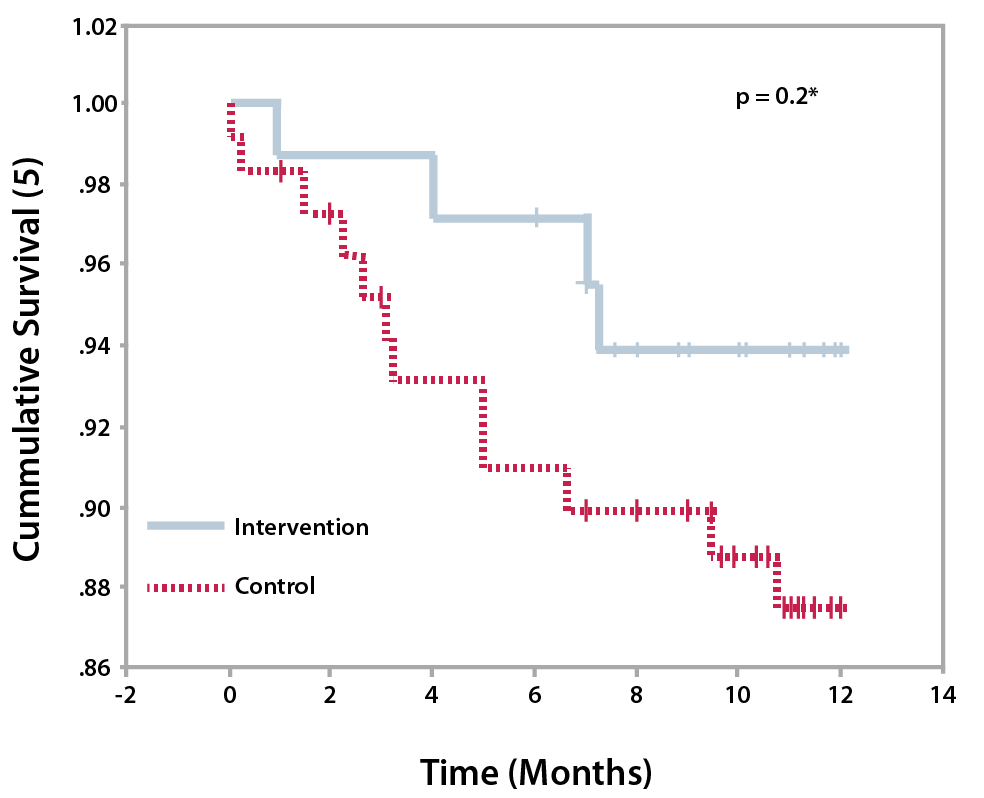 Systematic review:
9 studies
All < 100 patients  Mixed interventions

No consistent results on any outcome
Intervention group: Dietary recommendations for sodium  restriction to <2400 mg/day provided by a dietitian.
Control Group: Usual dietary recommendations for dietary  sodium reduction.
Colin et al. Rev Chil Nutr, 2010.
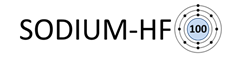 Mahtani JAMA: Internal Medicine 2018
SODIUM-HF Objectives
Evaluate the effects of a low-sodium diet, compared to  usual care, in patients with HF, on a 12 month outcome  of:
Primary Endpoint: Composite clinical outcome of All-cause  mortality, CV hospitalizations, CV ED visits

Secondary Endpoints:
Quality of life (by KCCQ)
Exercise capacity (by 6MWT)
NYHA class
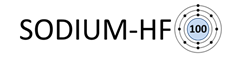 Colin-Ramirez, AHJ, 2018
SODIUM-HF: Trial Design
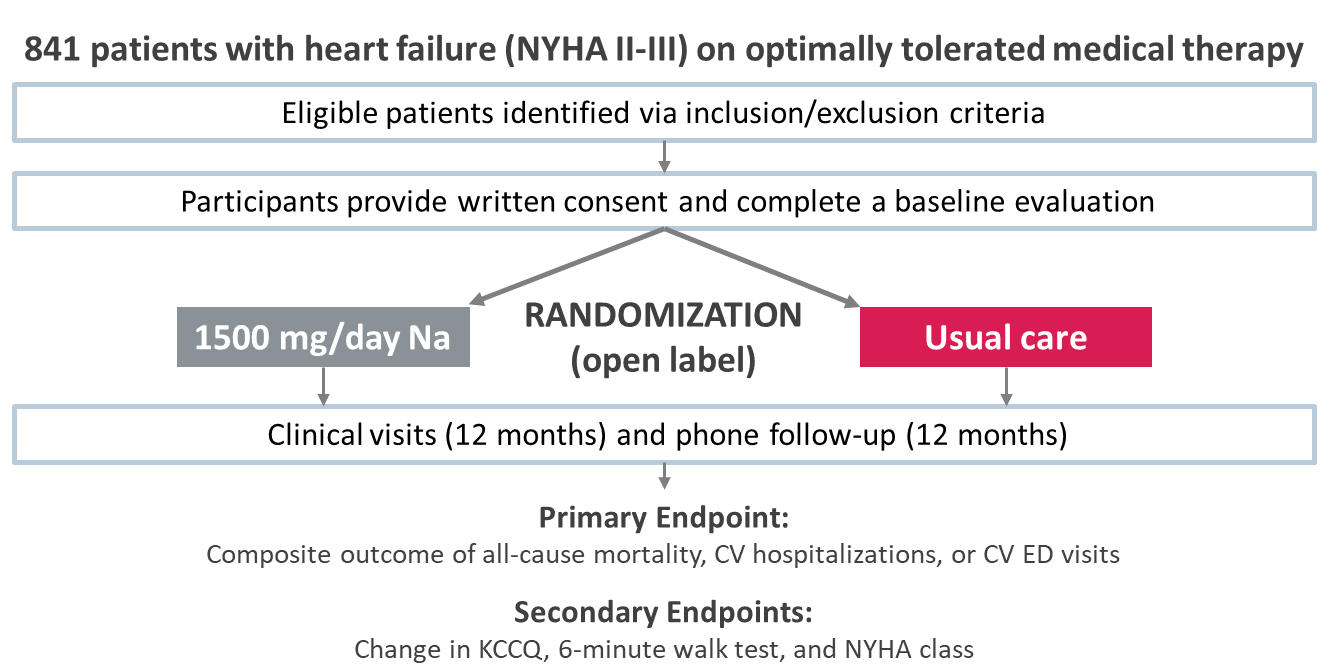 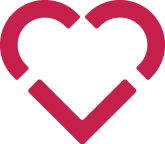 Colin-Ramirez, AHJ, 2018
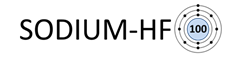 SODIUM-HF: Sites
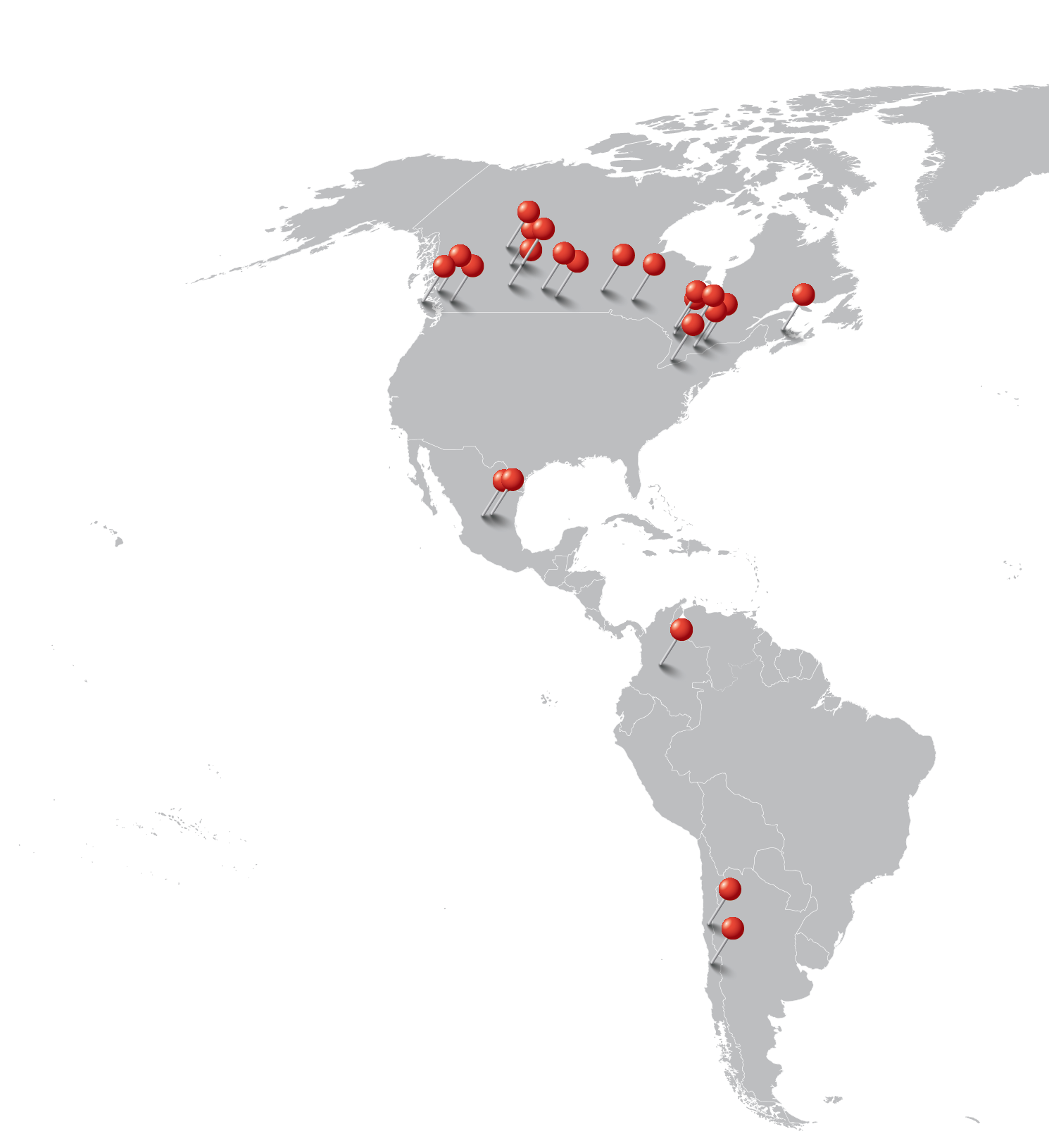 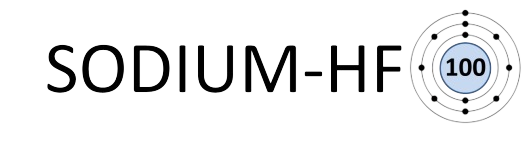 26 sites
Canada, Mexico, Chile, Colombia,  Australia, New Zealand
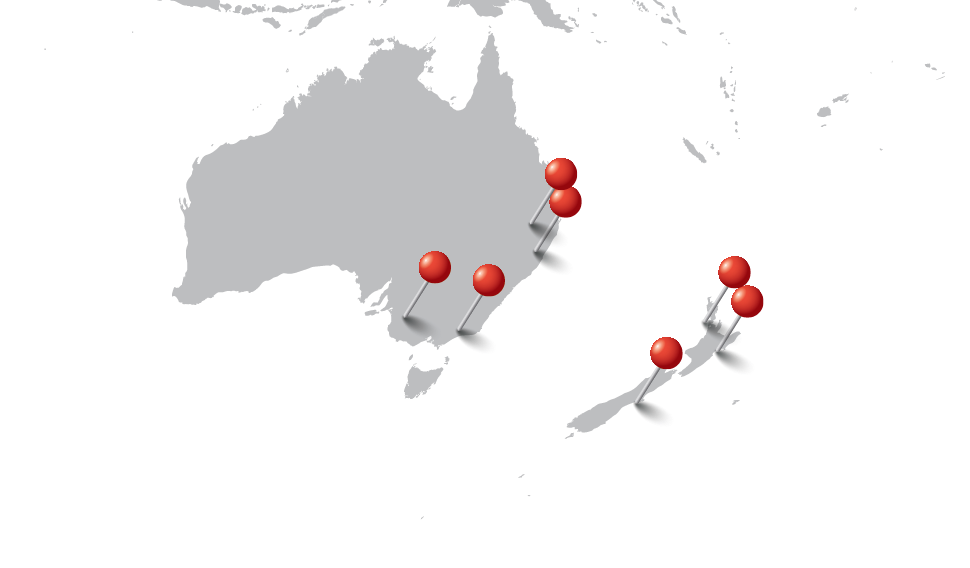 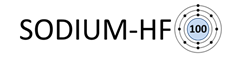 SODIUM-HF: In/Exclusion criteria
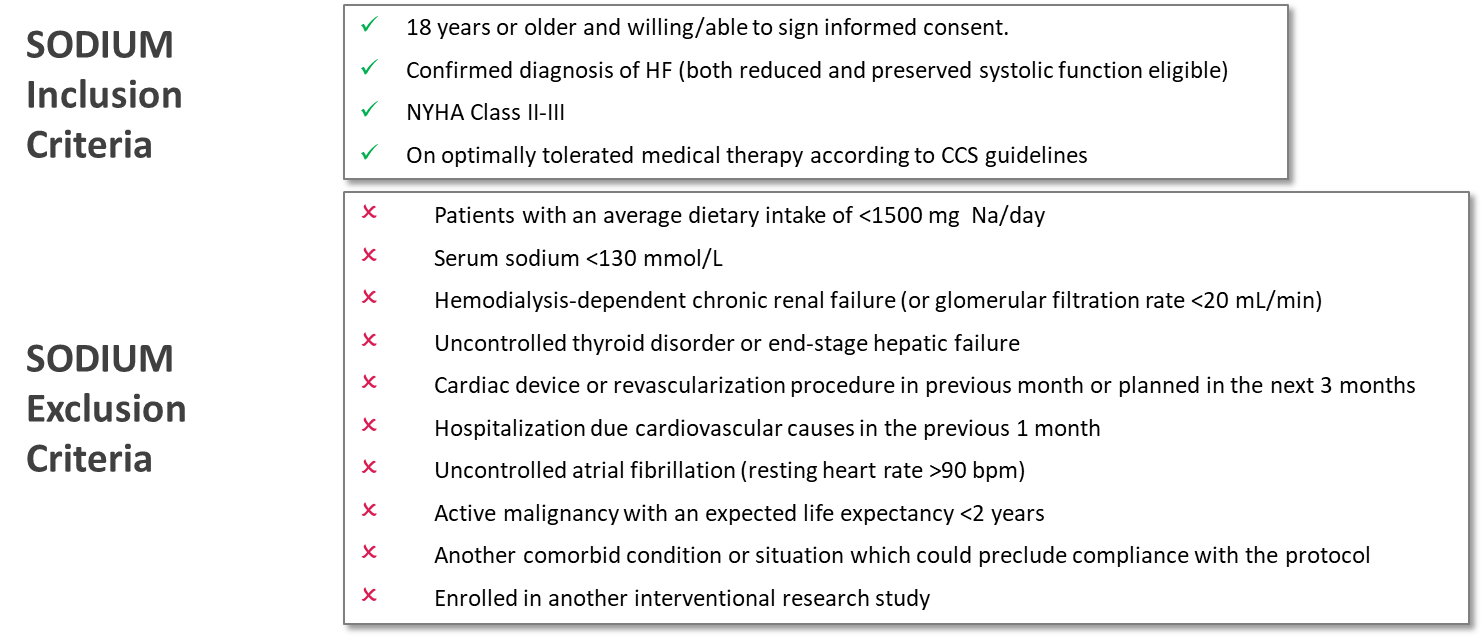 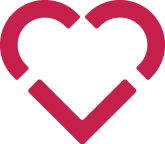 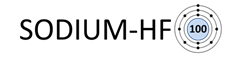 Colin-Ramirez, AHJ, 2018
SODIUM-HF: Intervention
Patients randomized to one of two study arms:
Low-sodium containing diet
<1500 mg daily (<65 mmol/daily)

Usual care
general advice to limit dietary sodium as provided in  routine clinical practice
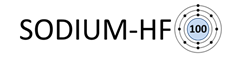 Colin-Ramirez, AHJ, 2018
SODIUM-HF: Intervention
Samples of menus at different levels of energy  requirement (1400-2200 kcal)
Patient might interchange any of the food items  included in the menus by another one included  in the recommended foods lists of the same food  group that the original one included in the menu.
Food individualized to local region/country
If energy requirements were adjusted during a  follow-up visit, new sample menus were  provided.
3 day food records for each visit
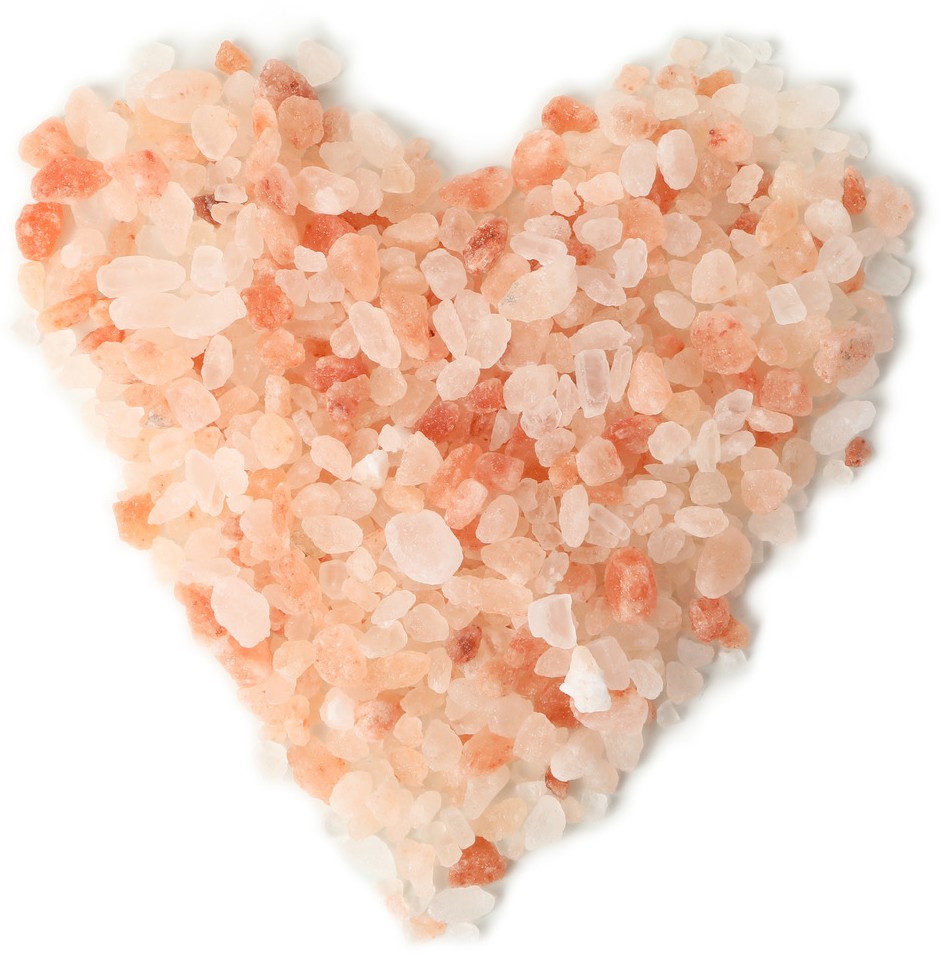 Colin-Ramirez, AHJ, 2018  Colin-Ramirez, CJC Open, 2019
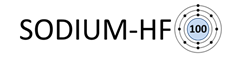 SODIUM-HF: Baseline Characteristics
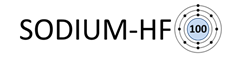 SODIUM-HF: Baseline Characteristics
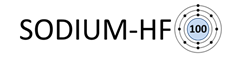 Dietary sodium intake
P<0.0001
P<0.0001
P=0.45
usual care  low sodium
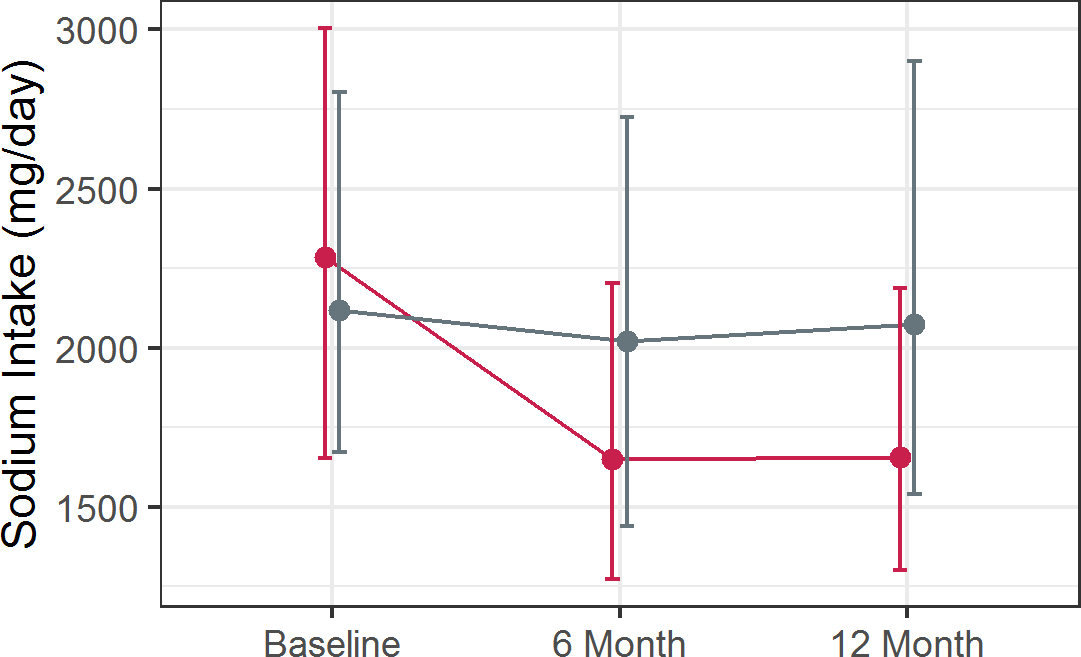 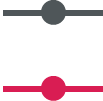 2073

415 mg/d
1658
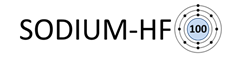 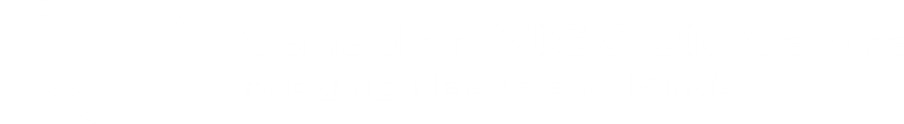 Outcomes
Primary Outcome
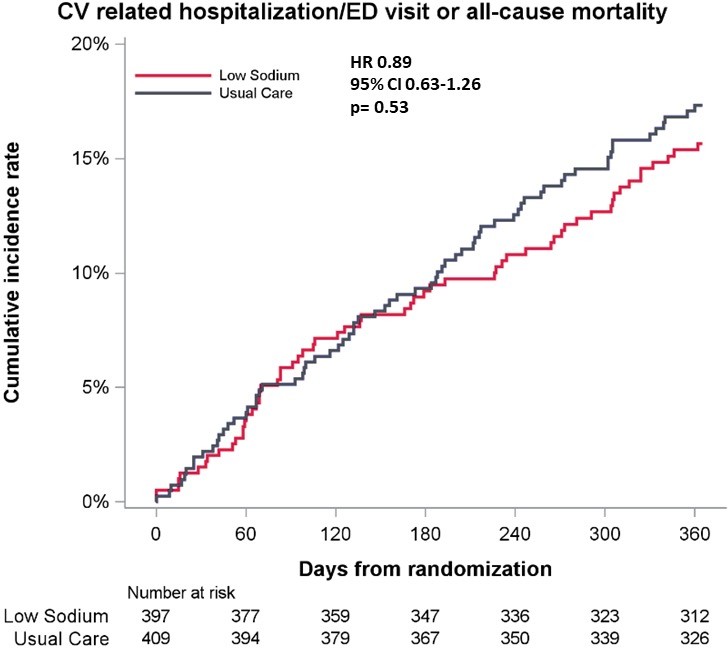 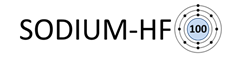 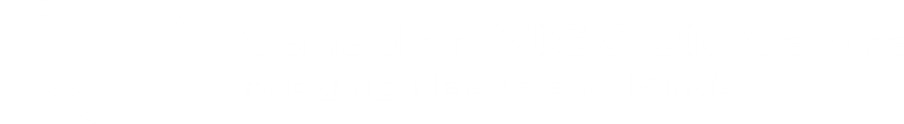 The primary outcome, all-cause mortality, or cardiovascular emergency department visit/hospitalization at 12 months, occurred in 15% of the low-sodium group vs. 17% of the usual care group (hazard ratio [HR] 0.89, p = 0.53).
Secondary Outcomes
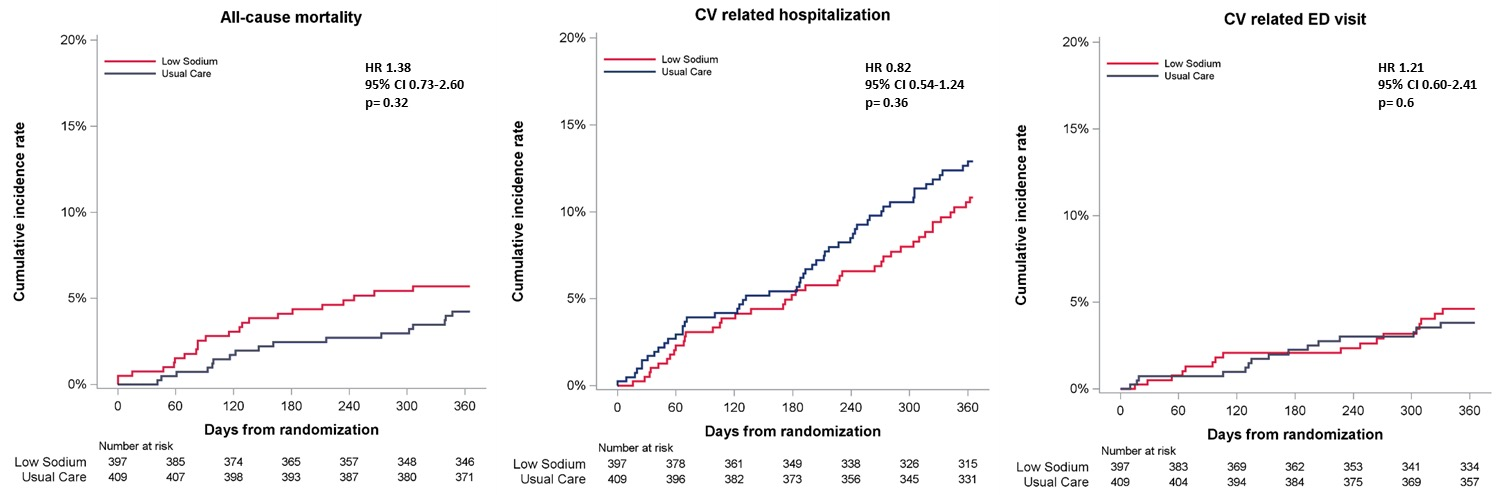 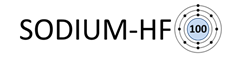 All-cause mortality at 12 months: 6% of the low-sodium group vs. 4% of the usual care group (HR 1.38, p = 0.32)
Change in NYHA class
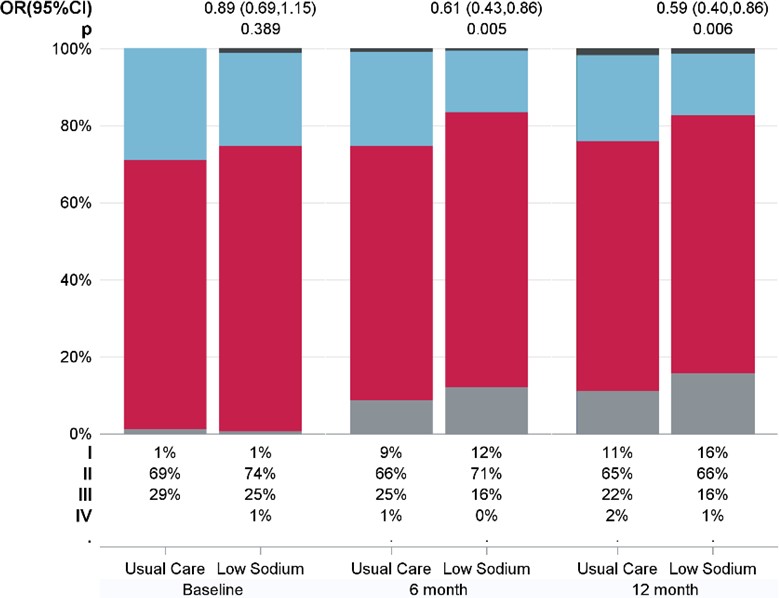 IV  III
NYHA class:  I
II  III  IV
II
I
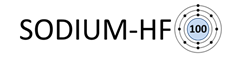 Change in KCCQ score
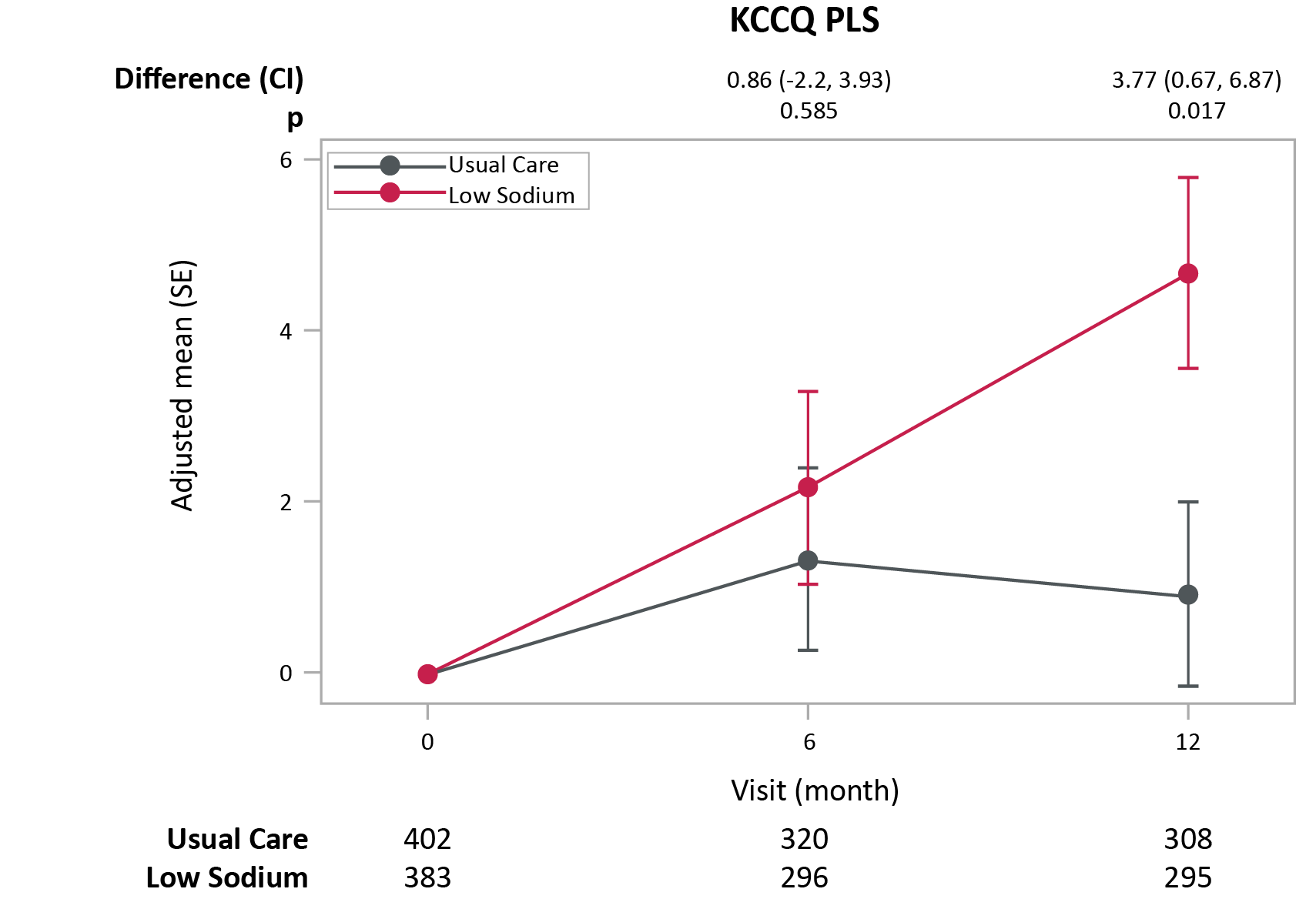 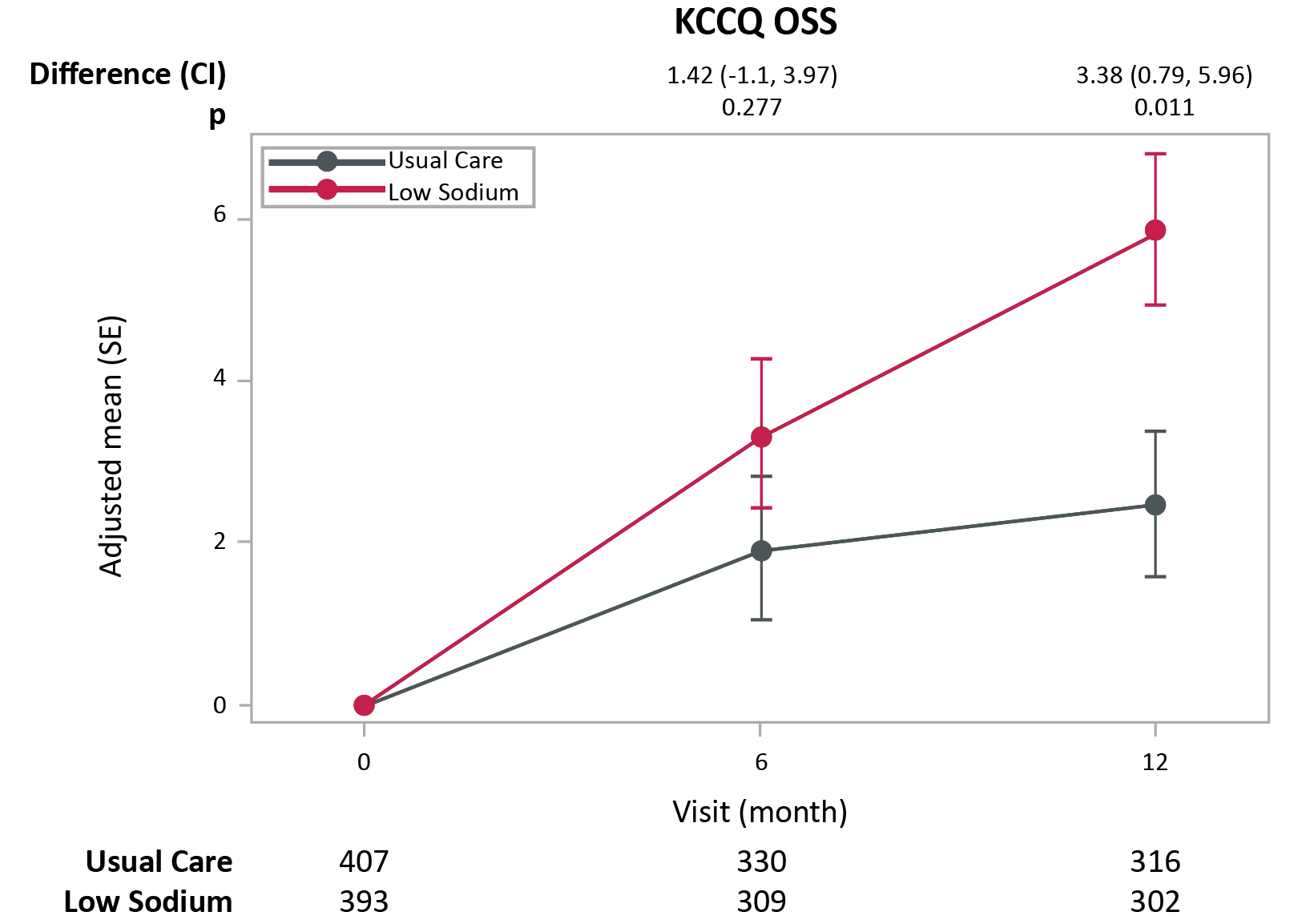 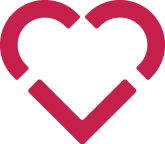 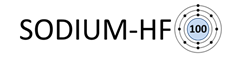 The difference in the adjusted mean Kansas City Cardiomyopathy Questionnaire (KCCQ) overall summary score at 12 months was 3.38 points greater in the low-sodium group vs. usual care group (p = 0.011).
Change in 6 min walk test distance
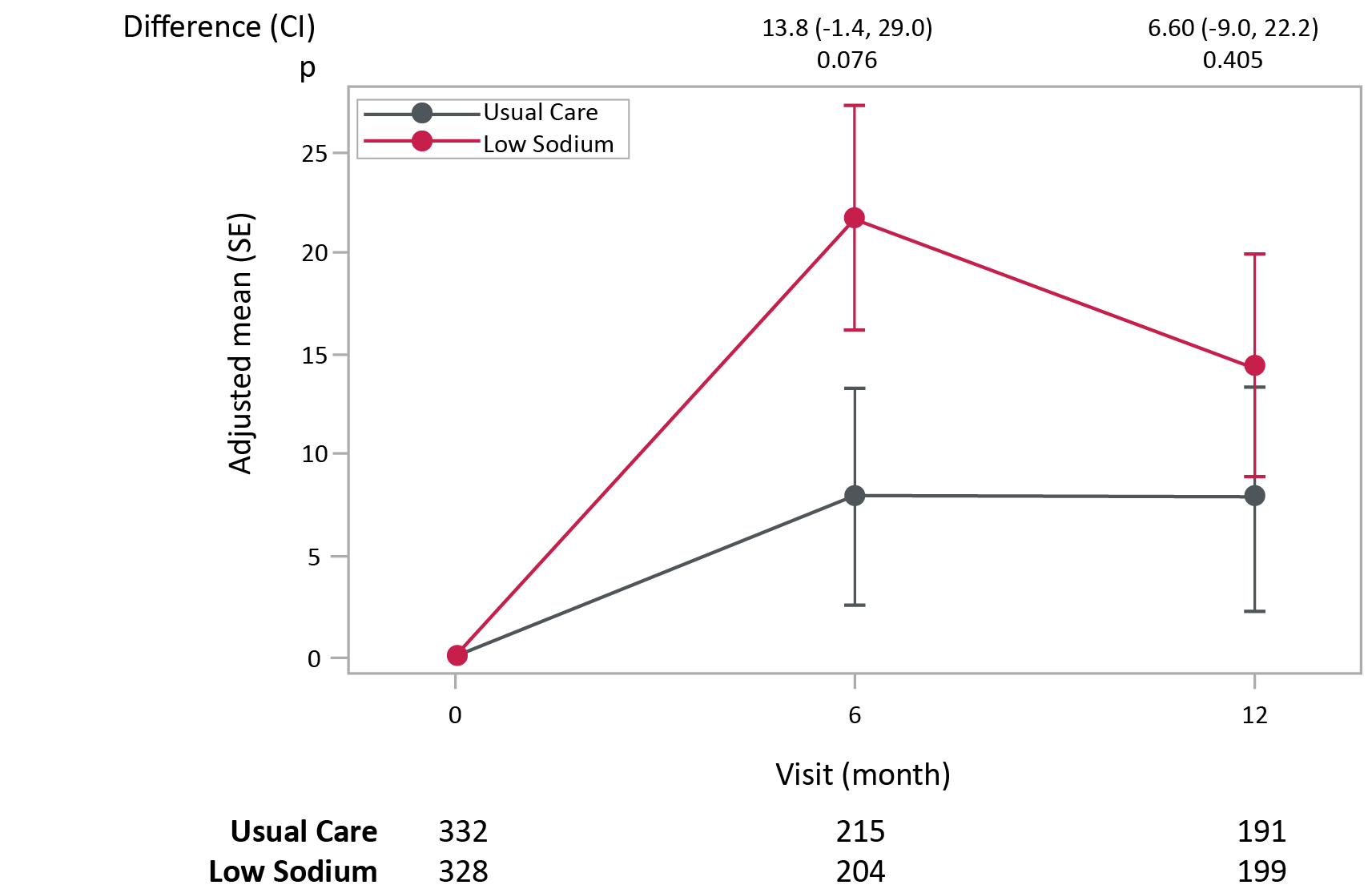 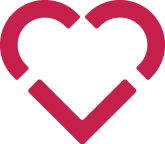 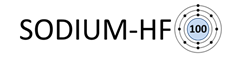 The difference in the adjusted mean 6-minute walk test at 12 months was 6.6 minutes greater in the low-sodium group vs. usual care group (p = 0.41).
Limitations
There was a sodium reduction of 415 mg / day by 12  months, and greater reductions in daily sodium or  alternatively, enrolling patients with markedly higher  dietary sodium may or may not produce different  results.
The trial was stopped early
Lower than anticipated event rate
Inclusion criteria were pragmatic and no NT-proBNP  required
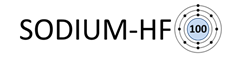 Conclusions
In ambulatory patients with HF, a dietary  intervention to reduce sodium intake did not  reduce clinical events.
There was a modest benefit on quality of life as  measured by the KCCQ, and in NYHA class.
The 6-minute walk test was not statistically  different between groups.
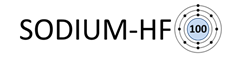 Implications
A low-sodium diet as done in SODIUM-HF:
Clinicians: as a therapy to improve QOL
Patients: as part of an overall health strategy
Guidelines: informs with best evidence
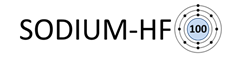 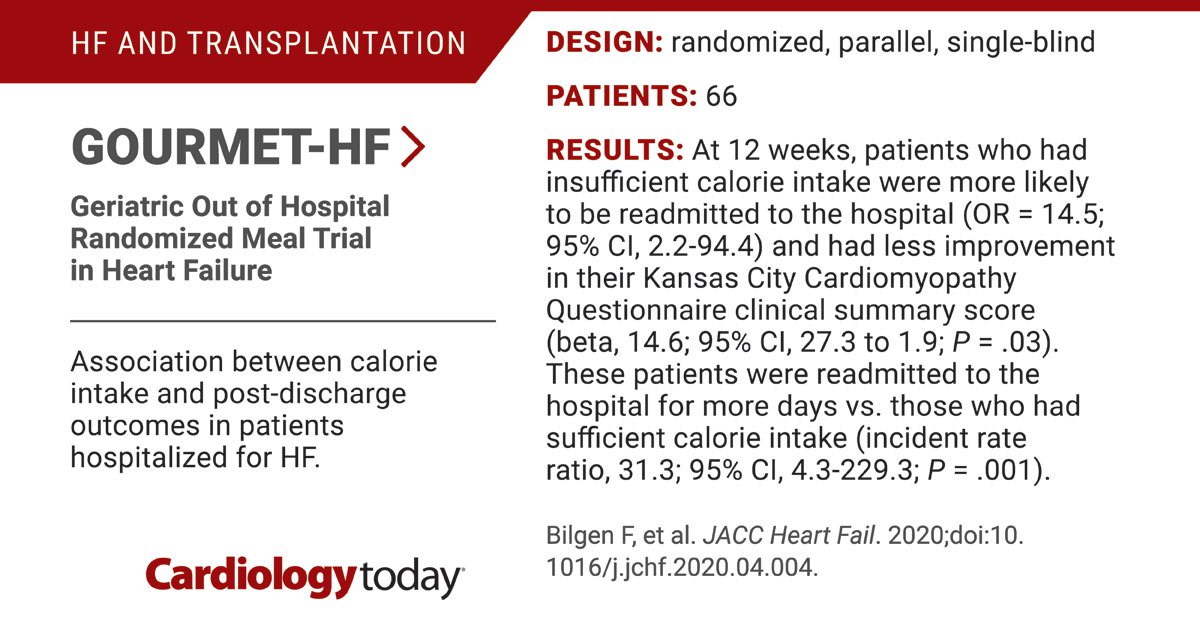 THANKYOU……..
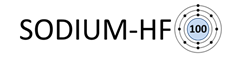